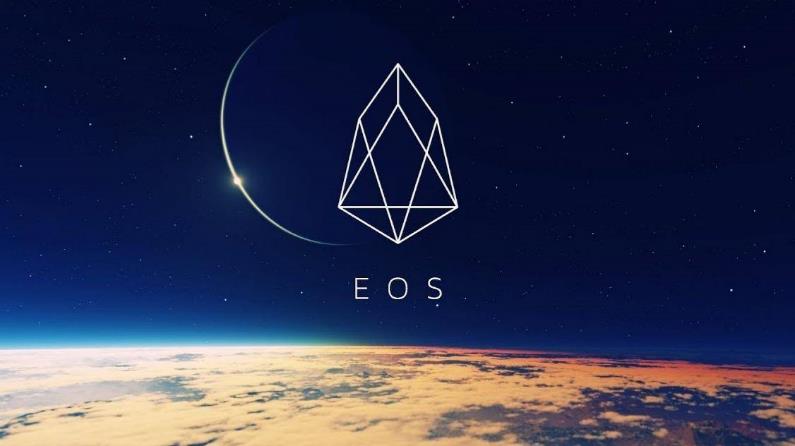 Charly Lin, 12.11.2018
Was ist die EOS Blockchain
Agenda
Kryptowährungen in China
EOS – Ökosystem 
Vorstellung EOS-Wallet
EOS-Anwendungen
Kryptowährungen in China
09.2017 – ein offizielles Verbot offizielles Verbot des Krypto-Handels und ICOs
04.2018 – 1,6 Milliarden Dollar Blockchain-Fonds zur Finanzierung neu entstehender Blockchain-startups von der Hangzhou-Regierung
06. 2018- 09.2018 – Förderungsmaßnahmen für Blockchain-Startups und –Projekte in Changsha, Chengdu, Qingdao, Shanghai, Beijing
09.2018 – Mehrere sozialen Medien von Blockchain und Kryptowährung wurden blockiert, Kryptobörsen ausgesperrt, Transaktionen mit Kryptowährungen auf Wechat und Alipay verkündigt. Keine Events zum Thema Kryptowährungen bei Geschäfte, in Hotels und andere Örtlichkeiten in Peking zugelassen.
10.2018 – „Blockchain Testzone“ in Freihandelszone auf  der Insel Hainan
[Speaker Notes: https://coincierge.de/2018/investoren-in-china-handeln-auch-nach-dem-bitcoin-verbot-noch-immer/
https://www.wired.de/article/china-blockiert-weitere-krypto-boersen]
Kryptowährungen in China
Nicht gegen die Blockchain, aber die Kryptowährung
[Speaker Notes: https://coincierge.de/2018/investoren-in-china-handeln-auch-nach-dem-bitcoin-verbot-noch-immer/
https://www.wired.de/article/china-blockiert-weitere-krypto-boersen
http://www.199it.com/archives/783565.html
http://www.huoxing24.com/newsdetail/20180913113916782566.html]
Blockchain-Startups in China
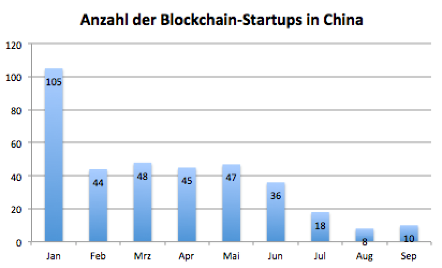 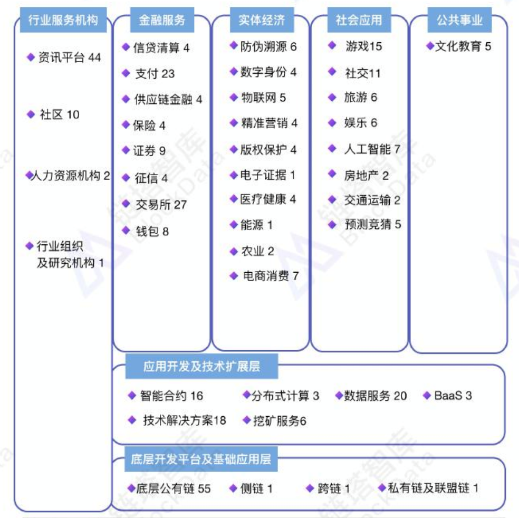 In ganz China ist eine starke Bereitschaft zu sehen, die Blockchain in verschiedenen Anwendungsbereichen zu starten.
[Speaker Notes: https://coincierge.de/2018/investoren-in-china-handeln-auch-nach-dem-bitcoin-verbot-noch-immer/
https://www.wired.de/article/china-blockiert-weitere-krypto-boersen
http://www.199it.com/archives/783565.html
http://www.huoxing24.com/newsdetail/20180913113916782566.html]
Agenda
Kryptowährungen in China
EOS – Ökosystem (Funktionsweise + Technik, Hacking, Geschichte)
Vorstellung EOS-Wallet
EOS-Anwendungen
EOS-Geschichte
Erscheinungsjahr 2017
Entwickler: block.one
Website: eos.io



ICO: 26.06.2017 – 01.06.2018 
     4.197.956.135 US-Dollar
EOS Mainnet läuft seit 15.06.2018
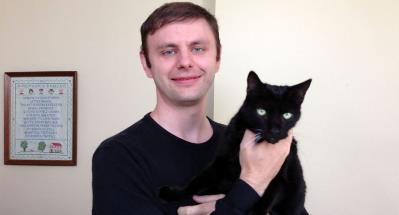 Daniel Larimer
EOS-Funktionsweise
GRAPHENE – an open source blockchain
Firma Cryptonomex
https://github.com/cryptonomex/graphene
durchschnittlich 1.5 sek Bestätigungszeit, 3 sek für ein Block
Höhere Transaktion: 3300 Tx pro Sekunde, therotisch bis 100 Thousand Tx pro Sekunde, EOS möchte 1 million erreich (mit side chain)
Stabilität
Multi-Signatur-System
Bestätigung mit mehren Signaturen bei Transaktionen.
z.B. CEO/CFO/CTO, zwei davon müssen den Transaktion bestätigung, damit die Währung aus dem Konto gehen dürfen.
Auch realisiert auf EOS Konto-System, Beispiel: hoo.com
[Speaker Notes: Basically the point is that an account has keys associated with it, and each key has a certain permission, i.e. a certain ability to do things with that account. For example you could generate a keypair and give it a permission so that it only has the ability to buy/sell RAM for your account, but not to transfer your coins.]
EOS-Funktionsweise
Delegated Proof of Stake – Verfahren (DPOS)
https://www.youtube.com/watch?v=ERVxhzaRbVY
Vorteile:
Höhere Effizienz und Leistungen, im Moment 4000 TPS
https://eosnetworkmonitor.io/
Weniger Energie-Verbrauch
Nachteile:
Relative zentralisiert, die Parteien die mehr Tokens/Geld haben, können sich als Block Producer wählen und davon profitieren
[Speaker Notes: Basically the point is that an account has keys associated with it, and each key has a certain permission, i.e. a certain ability to do things with that account. For example you could generate a keypair and give it a permission so that it only has the ability to buy/sell RAM for your account, but not to transfer your coins.]
EOS-Functionsweise
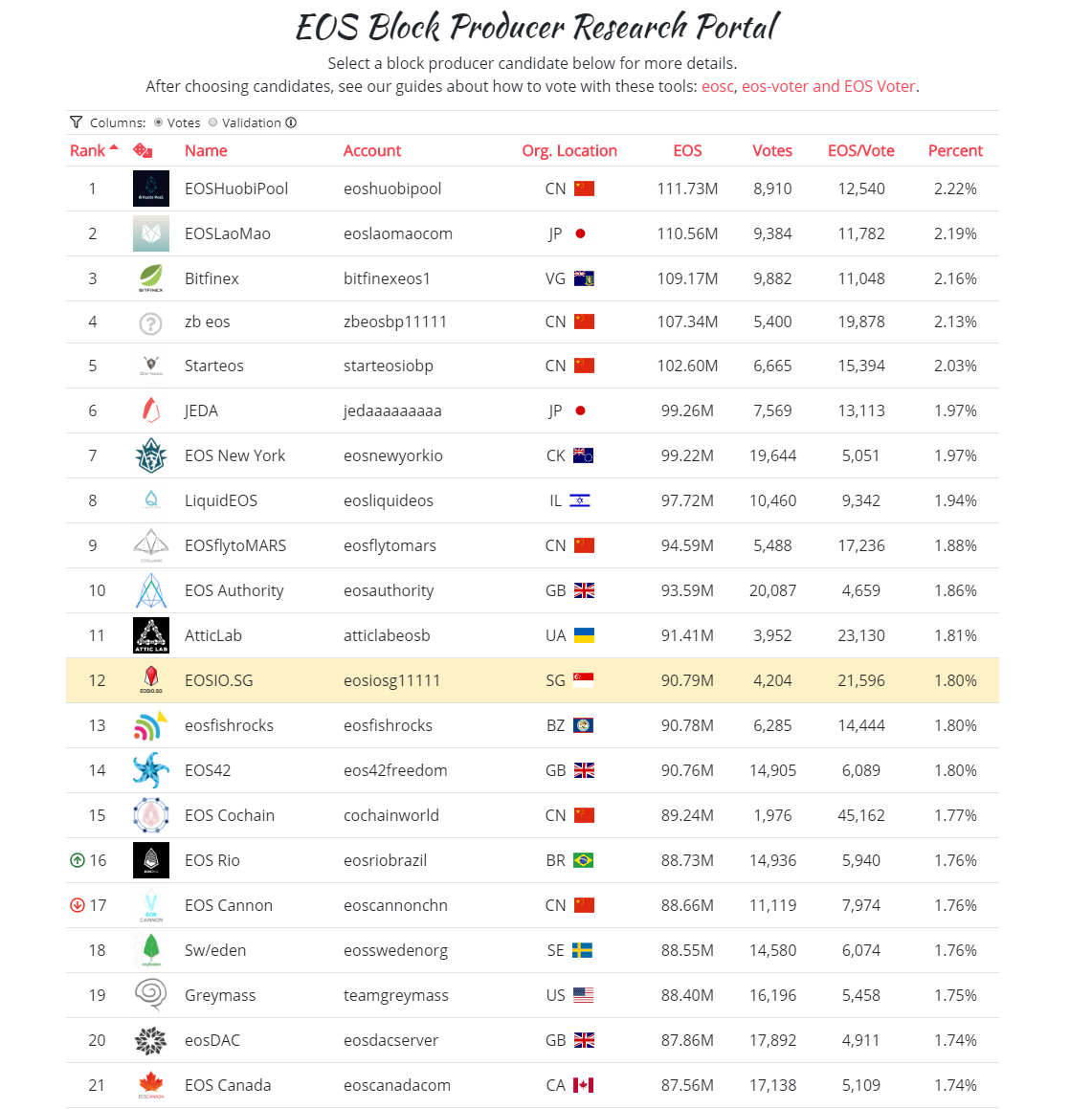 21 BP-Knoten von über 100 BP-Knadidaten
https://www.alohaeos.com/vote
Proxy, Agent, ohne EOS-Konto kann man auch wählen
Gewählt von Token Besitzer 
1% von den 5% EOS Inflation jedes Jahr
Anreiz, die Qualität und Leistung kontinuierlich zu verbessern
[Speaker Notes: Basically the point is that an account has keys associated with it, and each key has a certain permission, i.e. a certain ability to do things with that account. For example you could generate a keypair and give it a permission so that it only has the ability to buy/sell RAM for your account, but not to transfer your coins.]
EOS-Funktionsweise
EOS Konto System
https://eos-account-creator.com/
12 Stellen Buchstaben+Nummer 1-5, Beispiel – dragenfly123, dragonflyaaa, das ist die Addresse, wo man EOS Token sendet.
Kurz Konto, Beispiel: stuttgart.x, eos.bank, binanc.e
Memo: bei der Transaktion kann man Kommentar schreiben
Owner-alle aktionen; Active	-Überweisen; Posting-Voting
Multi-Signatur
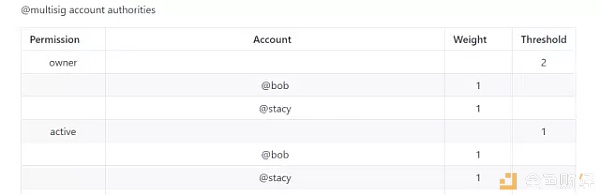 [Speaker Notes: Basically the point is that an account has keys associated with it, and each key has a certain permission, i.e. a certain ability to do things with that account. For example you could generate a keypair and give it a permission so that it only has the ability to buy/sell RAM for your account, but not to transfer your coins.]
EOS-Funktionsweise
EOS Ressourcen
CPU 
Muss man delegieren zu eigenem Konto oder Konto von anderen.
Beispiel: insgesamt 10 Smart Contracts/Konto auf EOS mainnet, 10 Smart Contract jeweils 1 million EOS, jede bekommt 10% of alle CPU in ganzen Netzwerk. 
2X erweitert vorgestern.
NET
Die Speicherkapazität des Kontos, funktionsweise wie CPU
RAM – Bancor Algorithmus
Kaufen und verkaufen kostet 0.5%
Price des RAMs steigert überproportional
Speicherraum auf Blockchain
[Speaker Notes: Basically the point is that an account has keys associated with it, and each key has a certain permission, i.e. a certain ability to do things with that account. For example you could generate a keypair and give it a permission so that it only has the ability to buy/sell RAM for your account, but not to transfer your coins.]
EOS-Funktionsweise
EOS Ressourcen
CPU 
Muss man delegieren zu eigenem Konto oder Konto von anderen.
Beispiel: insgesamt 10 Smart Contracts/Konto auf EOS mainnet, 10 Smart Contract jeweils 1 million EOS, jede bekommt 10% of alle CPU in ganzen Netzwerk. 
2X erweitert vorgestern.
NET
Die Speicherkapazität des Kontos, funktionsweise wie CPU
RAM – Bancor Algorithmus
Kaufen und verkaufen kostet 0.5%
Price des RAMs steigert überproportional
Speicherraum auf Blockchain
[Speaker Notes: Basically the point is that an account has keys associated with it, and each key has a certain permission, i.e. a certain ability to do things with that account. For example you could generate a keypair and give it a permission so that it only has the ability to buy/sell RAM for your account, but not to transfer your coins.]
EOS-Funktionsweise
REX – Plattform für Ressourcenaustausch
REX Token 1-1 jeder Zeit tauschbar mit EOS
REX Token bekommt Profit von dem Plattform
Projekt befindet sich noch in Entwicklung
Es gibt schon viele anderen  Anbieter: EOS CPU Bank, EOS Emergency, Chintai
[Speaker Notes: Basically the point is that an account has keys associated with it, and each key has a certain permission, i.e. a certain ability to do things with that account. For example you could generate a keypair and give it a permission so that it only has the ability to buy/sell RAM for your account, but not to transfer your coins.]
EOS-Funktionsweise
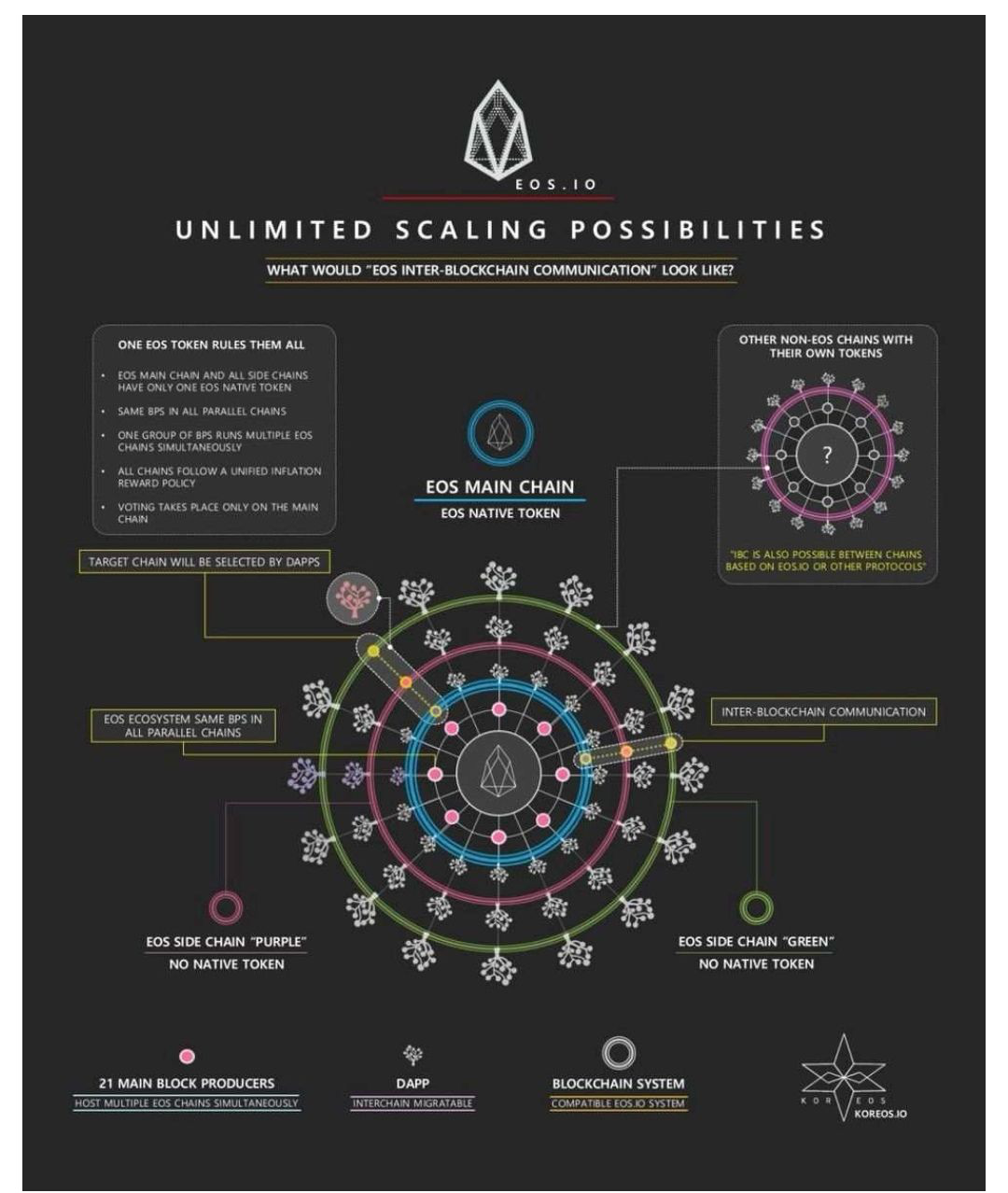 Scalability/Erweiterbarkeit – Side chain und Inter Chain Technik
Fibos
ENU
EOS Gravity
[Speaker Notes: Basically the point is that an account has keys associated with it, and each key has a certain permission, i.e. a certain ability to do things with that account. For example you could generate a keypair and give it a permission so that it only has the ability to buy/sell RAM for your account, but not to transfer your coins.]
EOS-Funktionsweise
UBI – Universal Basic Income
4% EOS Inflation zu allen EOS-Konto-Besitzer mit KYC
Token Airdrops von anderen Projekte auf EOS Blockchain

URI – Universal Resource Inheritance
Alle Ressourcen gehören nicht den Reichen?
Balance check
[Speaker Notes: Basically the point is that an account has keys associated with it, and each key has a certain permission, i.e. a certain ability to do things with that account. For example you could generate a keypair and give it a permission so that it only has the ability to buy/sell RAM for your account, but not to transfer your coins.]
EOS-Marktkapitalisierung
Marktkapitalisierung €4.246.795.022 EUR  (Platz 5, Preis €4,69 )
Umlauf-/Gesamtversorgung 906.245.118 EOS／1.006.245.120 EOS 











https://coinmarketcap.com/de/currencies/eos/
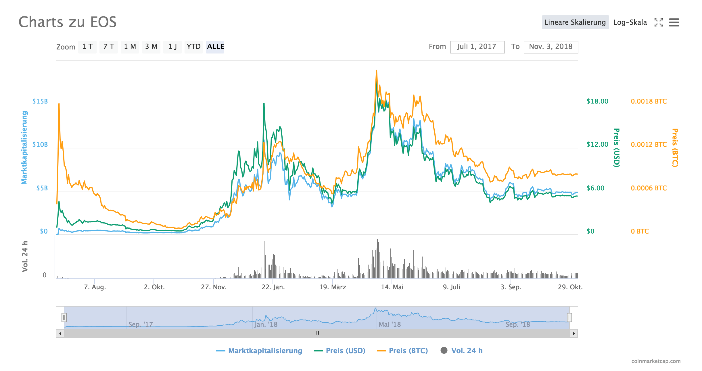 [Speaker Notes: Basically the point is that an account has keys associated with it, and each key has a certain permission, i.e. a certain ability to do things with that account. For example you could generate a keypair and give it a permission so that it only has the ability to buy/sell RAM for your account, but not to transfer your coins.]
Agenda
Kryptowährungen in China
EOS – Ökosystem (Funktionsweise + Technik, Hacking, Geschichte)
Vorstellung EOS-Wallet
EOS-Anwendungen
EOS-Wallet Scatter
get-scatter.com
EOS-Wallet MEET.ONE
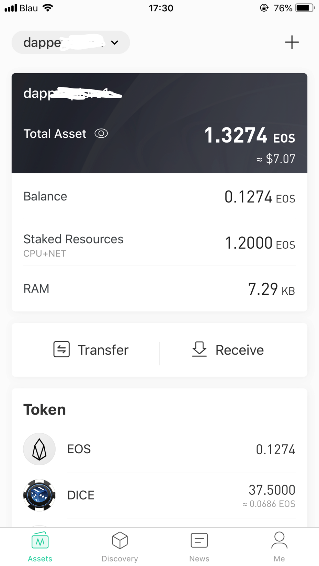 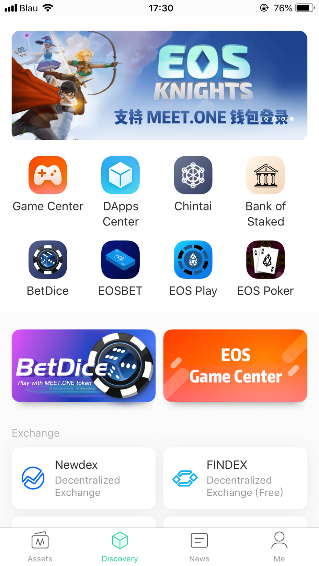 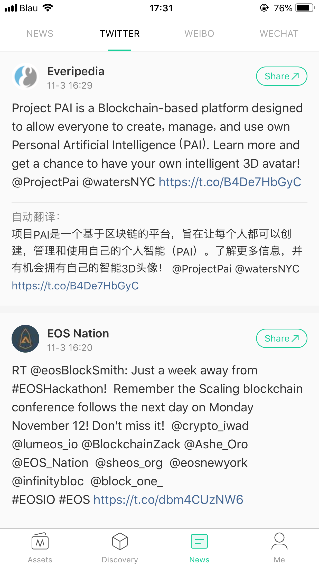 EOS-Wallet MEET.ONE
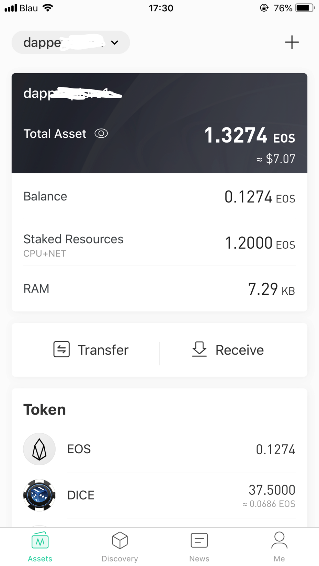 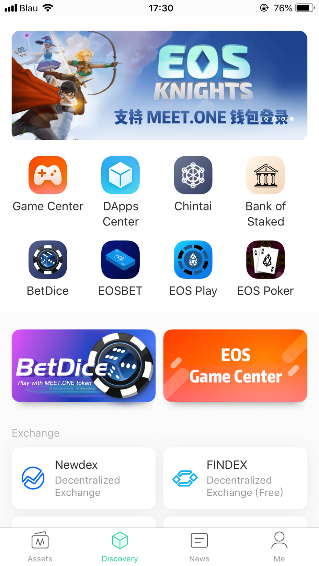 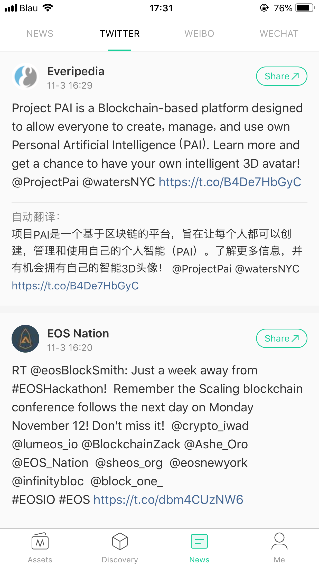 EOS-Wallet TokenPocket
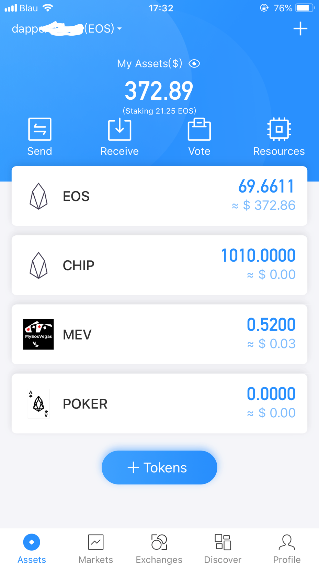 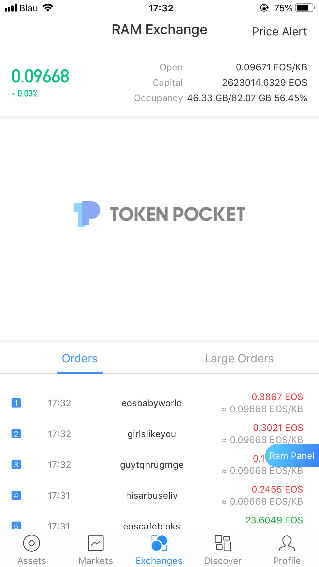 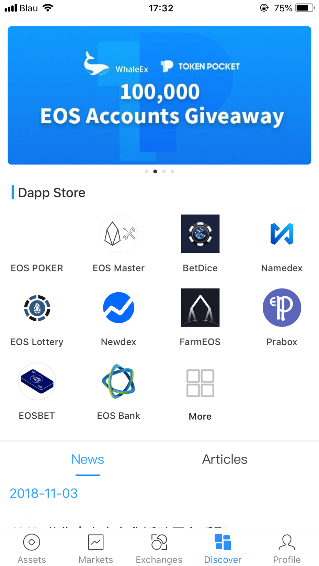 Agenda
Kryptowährungen in China
EOS – Ökosystem (Funktionsweise + Technik, Hacking, Geschichte)
Vorstellung EOS-Wallet
EOS-Anwendungen
Anwendungen auf EOS Blockchain
DApp – decentralized applications
Dezentralisierte Exchanges
Werbung
CPU leasing/bank
Games
Gambling
newdex.io
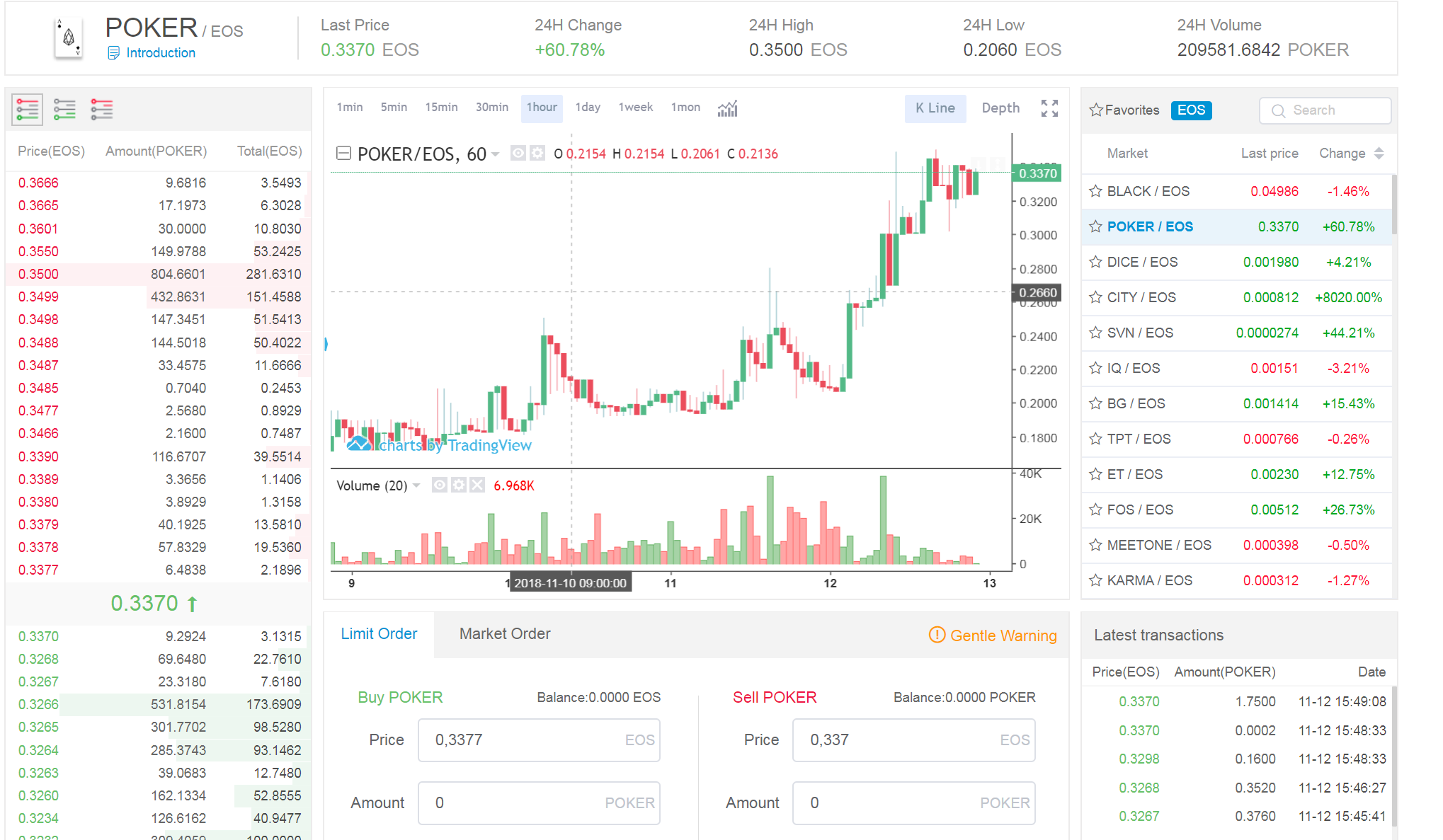 PRA Candy Box
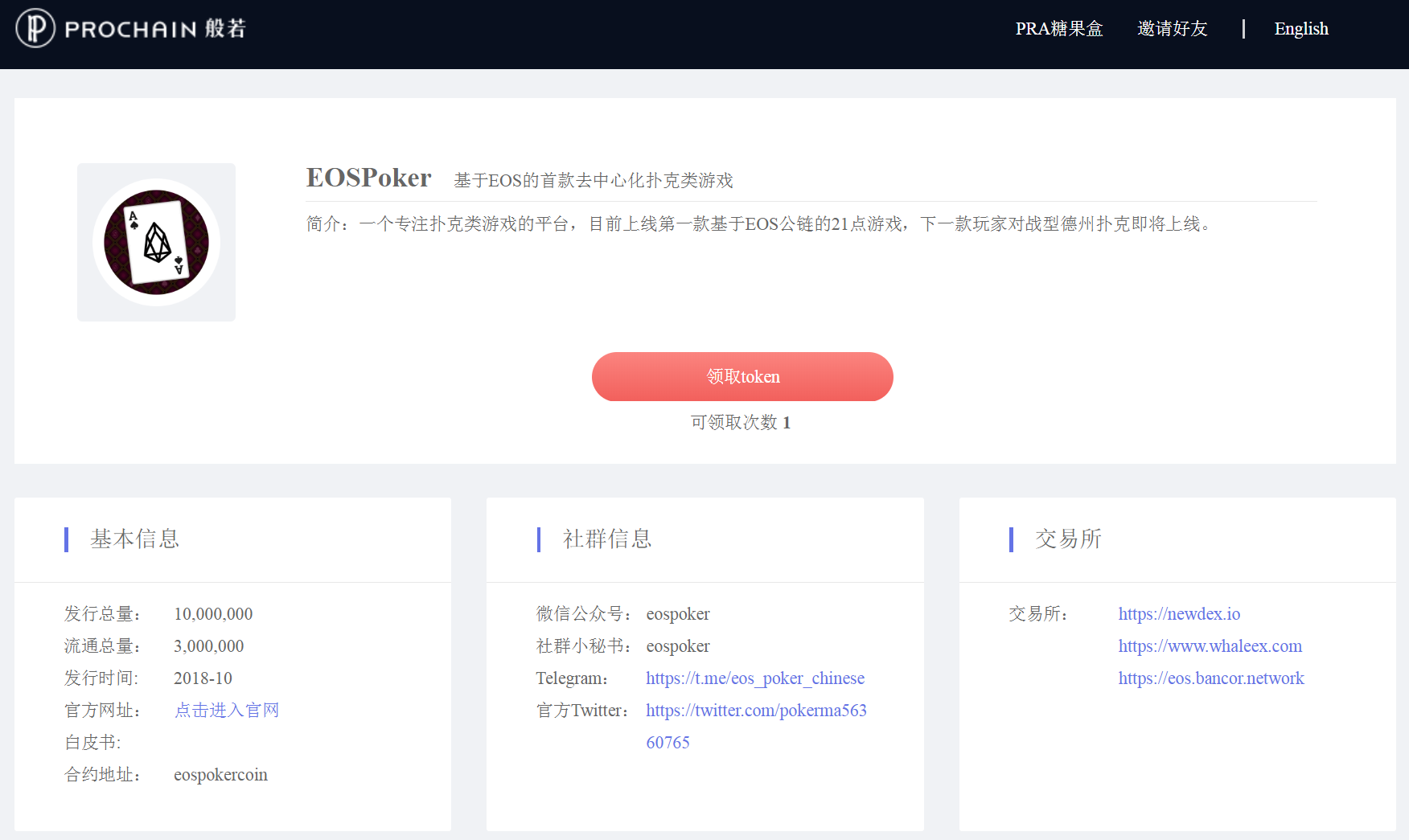 Chintai
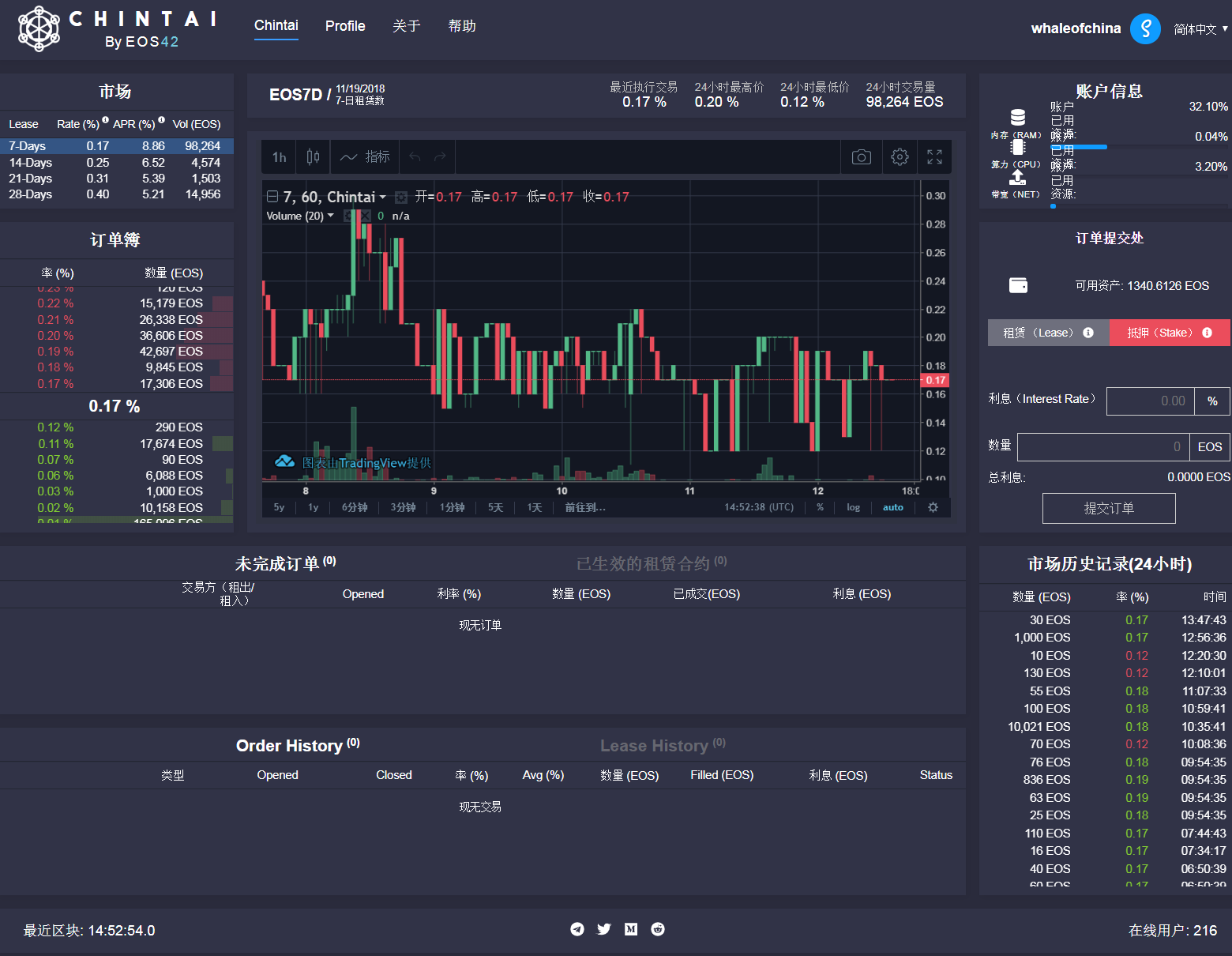 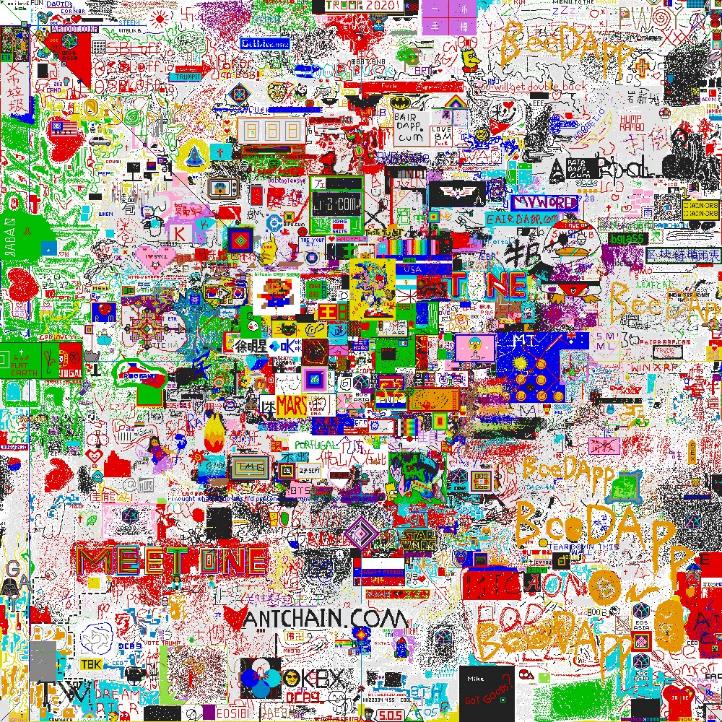 Pixel Master
[Speaker Notes: https://cloud.tencent.com/developer/article/1353588]
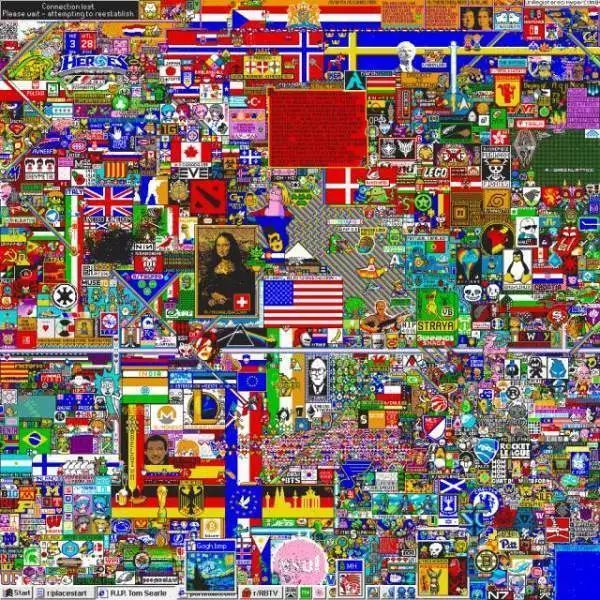 Reddit Place
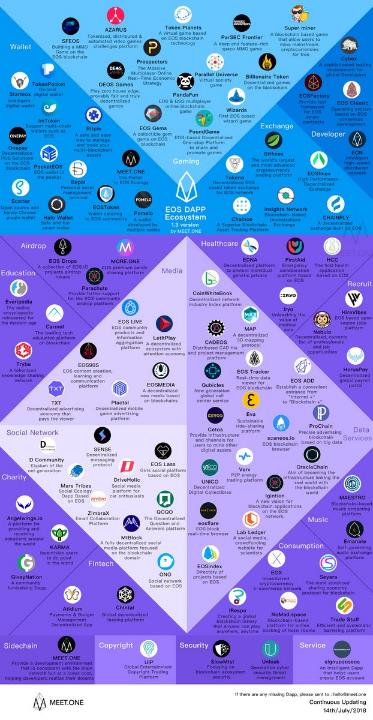 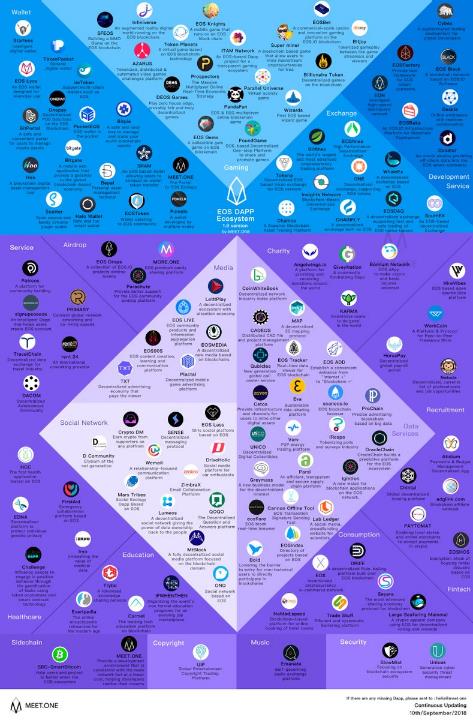 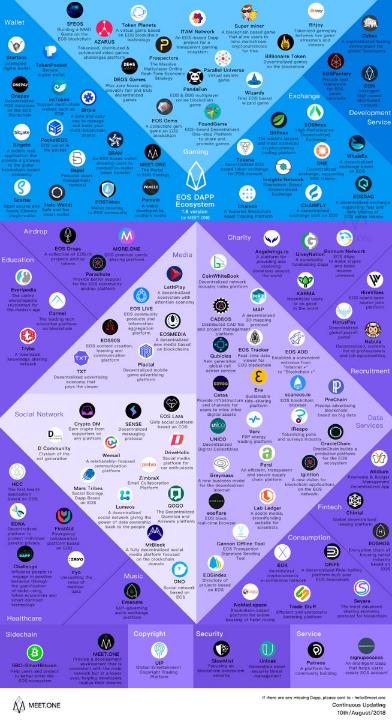 EOS-Dapps
EOS Dapps in July
EOS Dapps in September
EOS Bet
EOS POKER
EOS KNIGHTS
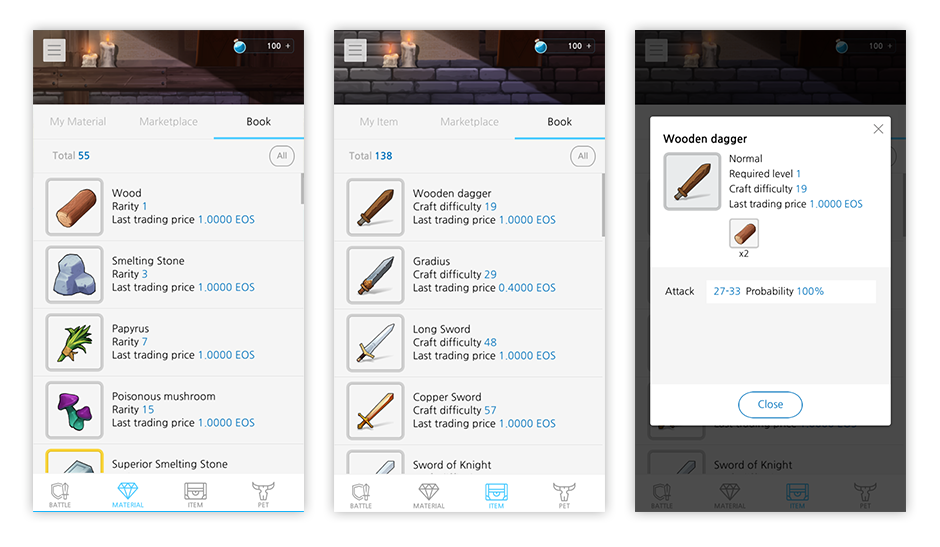 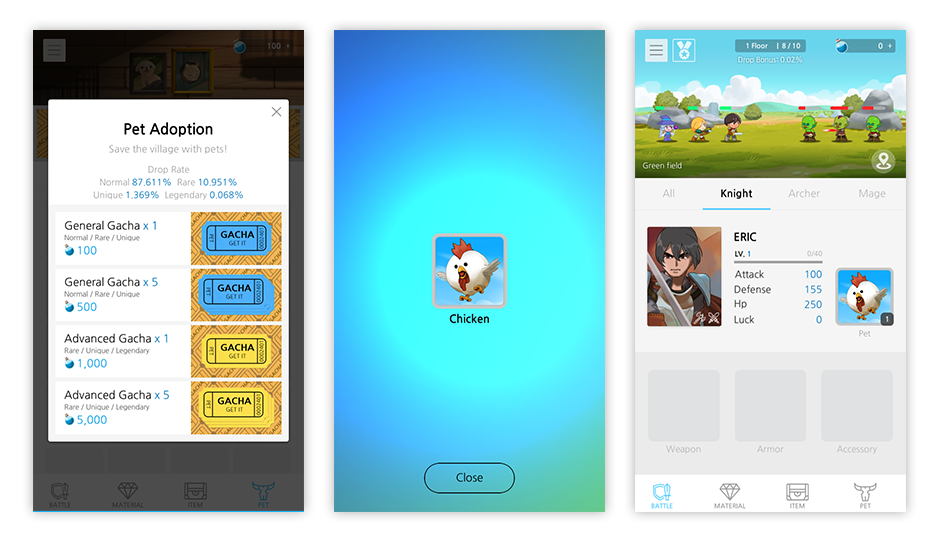 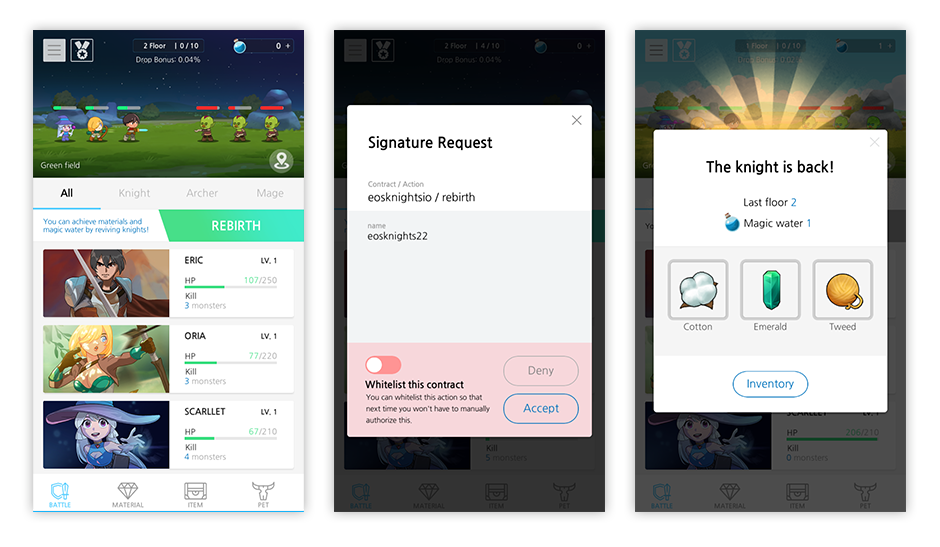 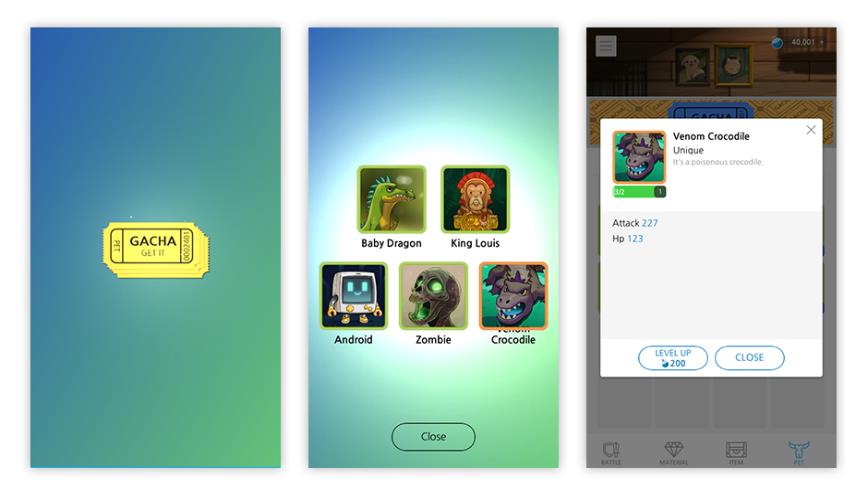 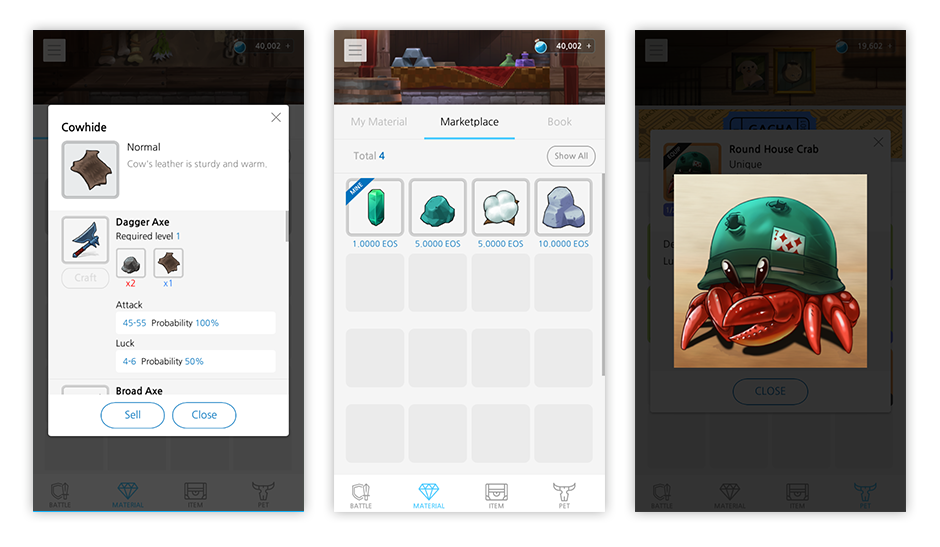 EOS Websites
www.dappradar.com
www.eosflare.io
www.newdex.io
Vielen Dank!